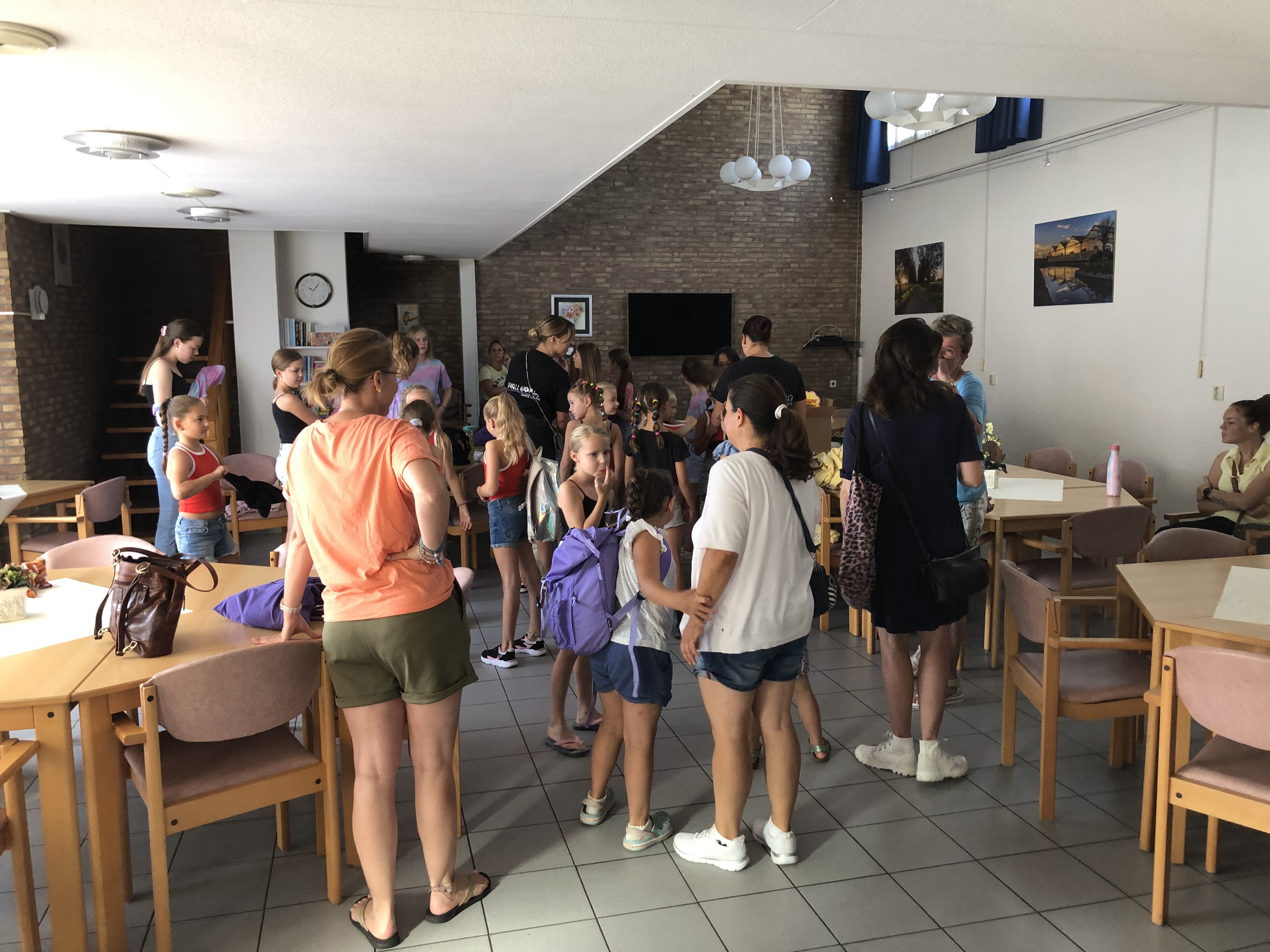 Open monumentendag 9 september 2023
Small World Dance Centre
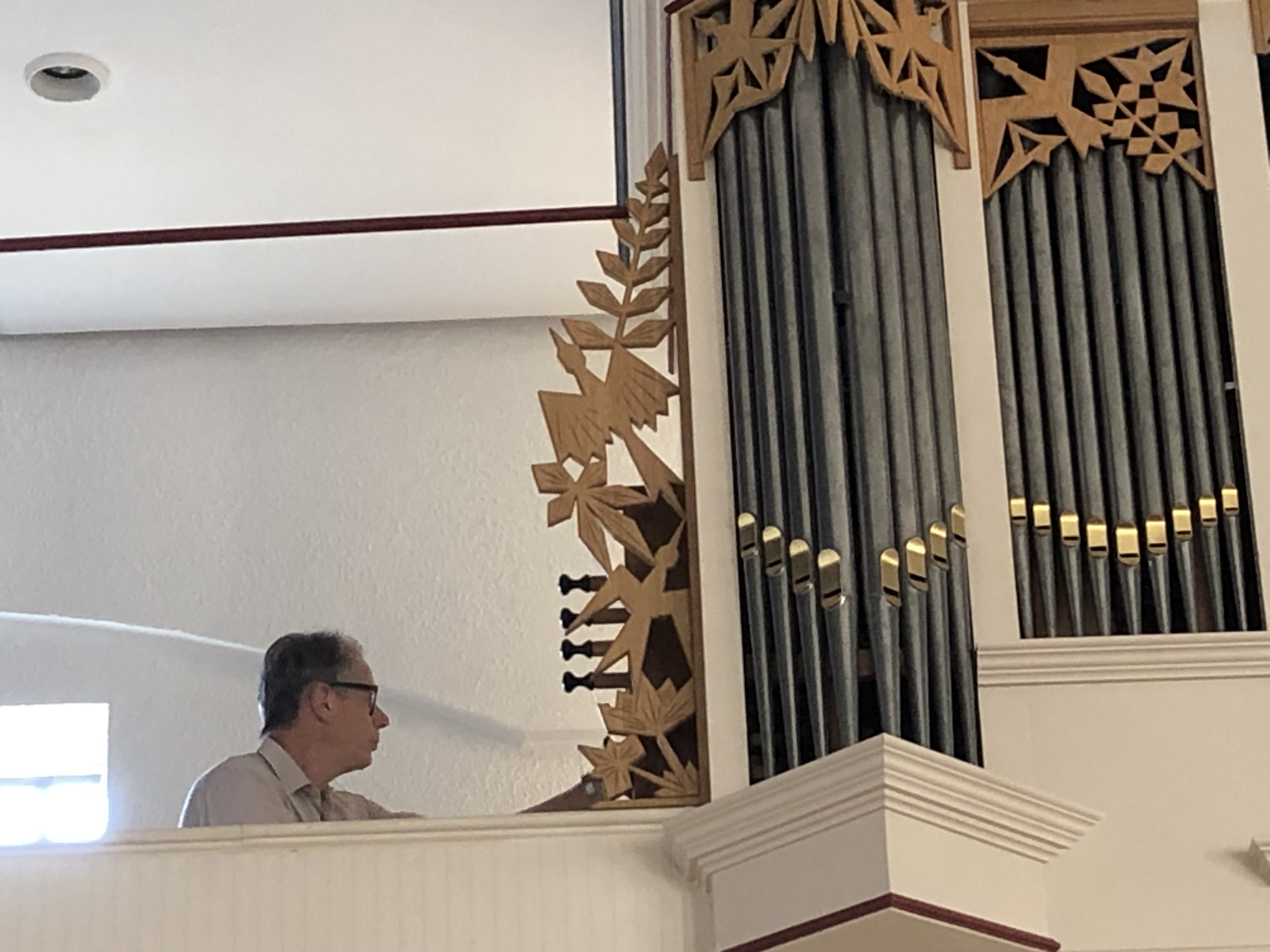 Huib den Boer speelde op het orgel tussen de activiteiten door
Westland Brass speelde in de middag
High Tea startzondag 10 september 2023
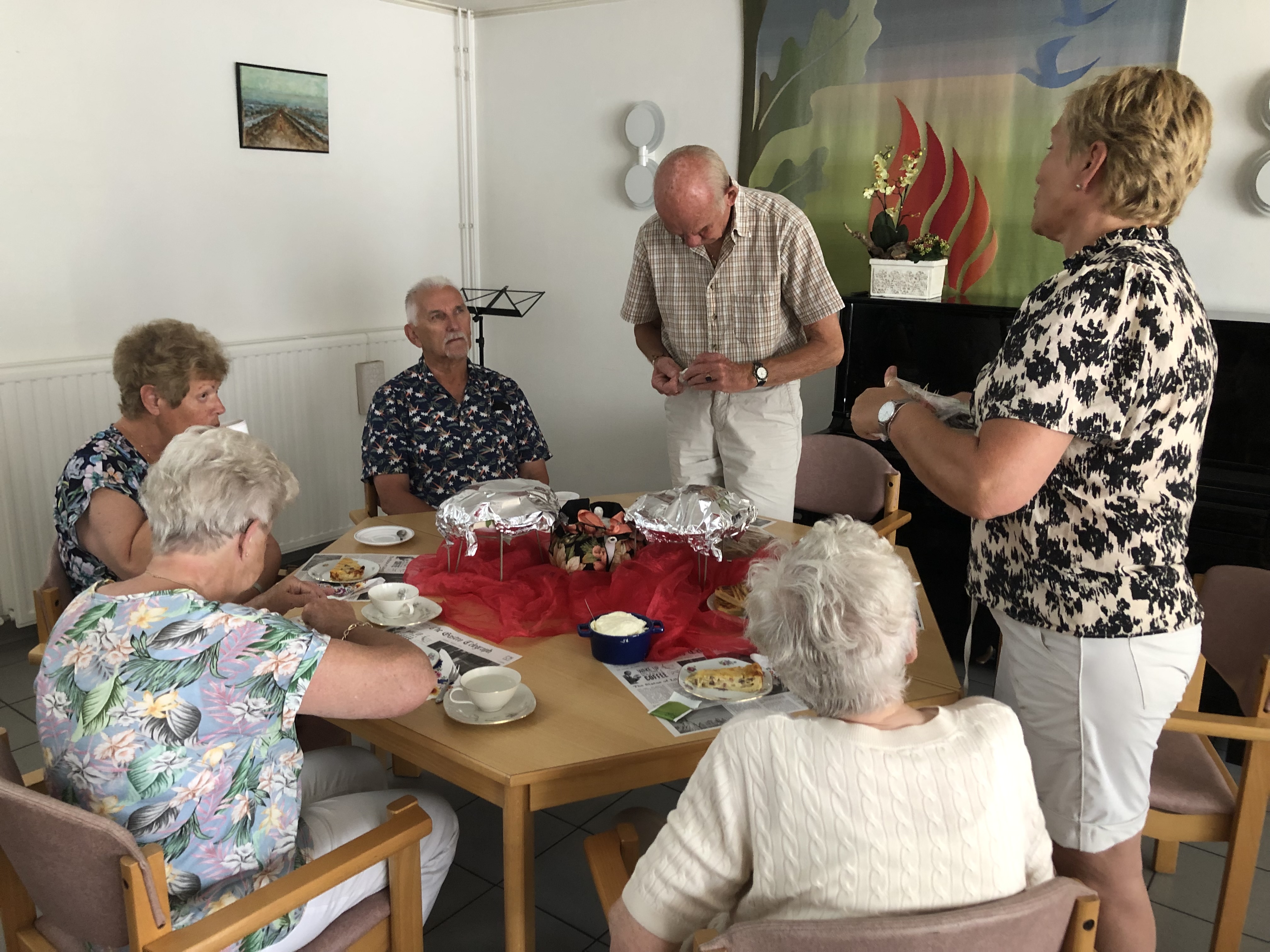 Agaath ontbijtservice geeft uitleg